Figure 3. Comparison of PAS-induced effects when preceded by a single session of sham or real inhibitory stimulation of ...
Cereb Cortex, Volume 24, Issue 8, August 2014, Pages 2055–2067, https://doi.org/10.1093/cercor/bht058
The content of this slide may be subject to copyright: please see the slide notes for details.
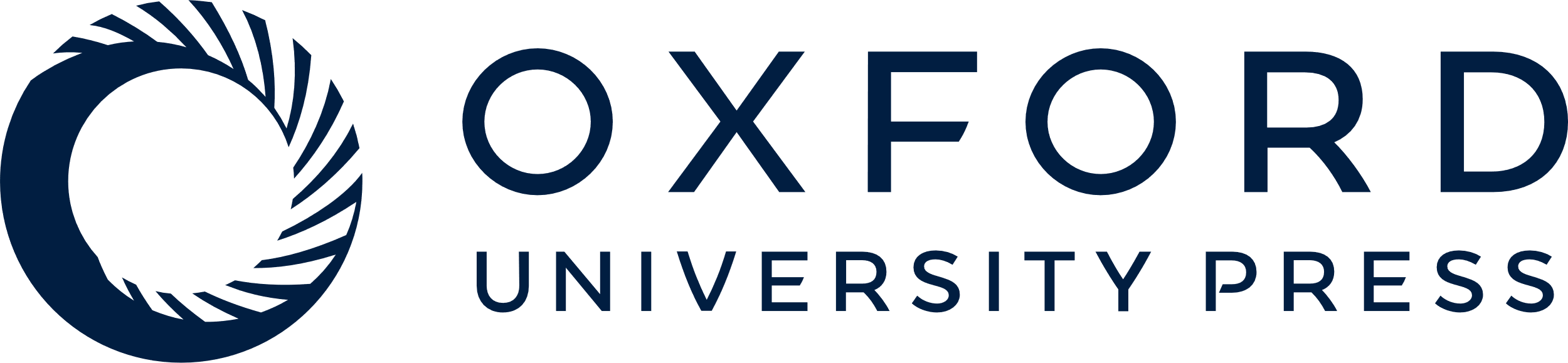 [Speaker Notes: Figure 3. Comparison of PAS-induced effects when preceded by a single session of sham or real inhibitory stimulation of cerebellum. The mean amplitude of the MEPs normalized to their mean pre-PAS amplitude is plotted against the time elapsed from the end of PAS. PAS was preceded by a sham or real cTBS cerebellar stimulation. Upper panel: In HV, who were not given l-DOPA, real cerebellar inhibitory stimulation did not induce any additional effect on PAS when compared with sham cerebellar stimulation. Lower panel: In PD patients tested in ON, the real cerebellar inhibitory stimulation enhanced the PAS-induced effect at all tested time points when compared with the sham cerebellar stimulation.


Unless provided in the caption above, the following copyright applies to the content of this slide: © The Author 2013. Published by Oxford University Press. All rights reserved. For Permissions, please e-mail: journals.permissions@oup.com]